1
Human Resource Accounting  And Inventory
                                  
                                                                                                                           Prepared By :-
                                                                                                                                                      Deepak K Ajayan
HUMAN  
          RESOURCE      
                       ACCOUNTING
2
“Human Resource accounting is the measurement of costs and value of the people for the organization.”
                                                                - Flamholtz
Need for HRA
4
HR Accounting is very much needed to provide effective & efficient management within the organization.* If there is any change in the structure of manpower, it is HRA which provides information on it to the management. * It gives a platform to the management by providing factors for better decision-making for future investment.* The return on Investment on human capital is best evaluated through HRA.* HRA communicates to the organization & public about the worth of human resources & also its proper allocation within the organization.* HR helps the management in developing principles by classifying the financial consequences of the various practices.
Methods of HRA:-

  Historical cost method
  Replacement cost method
  Opportunity cost method
  Capitalization of salary method
  Economic valuation  method
  Return on efforts employed method
  Adjusted discounted future wages method
  Reward valuation method
  Standard Cost Method
  Currant Purchasing Power Method
5
Historical cost method:-
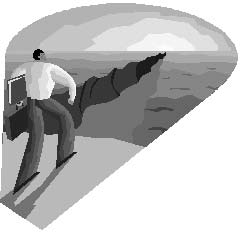 This method developed by Brummet, Flamholtz and Pyle. According to this method, the actual cost incurred on recruiting, selecting, training, placing and developing the human resources of an enterprise are capitalized and written off over the expected useful life of human resources. The procedure followed for human resource asset is the same as that of other physical asset.
6
[Speaker Notes: The benefit of the investment get only in the future. Now we get the benefit from the past]
Any amount spent on training and developing human resources increase its efficiency, hence capitalized. The amortization of human resource asset is also done in the same way as that of other physical asset. The asset is written off over its useful life. If the asset is liquidated prematurely then it is underwritten – off amount is charged to revenue account. On the other hand, if it has a longer life then expected, its amortization is reschedule.
7
Replacement cost method:-






                       
            This method was developed by Rensis Likert and Eric G. Flamholtz. The cost of replacing employees is used as the measure of company’s human resources. The human resources of a company are to be valued on the assumptions as to what it will cost the concern if existing human resources are required to be replaced with other persons of equivalent experience and talent.
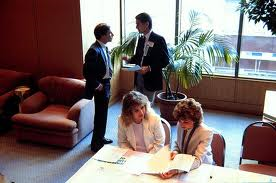 8
[Speaker Notes: This method corresponds to the historical cost method. The cost of replacing employee is used as the measure of company's human resource. it allows for changes in the cost of acquiring and developing employees in place of taking their historical cost.]
This method corresponds to the historical cost method mentioned earlier except that it allows for changes in the cost of acquiring and developing employees in place of taking their historical cost. in this method the cost of recruiting, selecting, training etc. of new employees to reach the level of competence of existing employees are measured.
9
Opportunity cost method:-
In order to overcome the limitations of replacement cost method, Hekimian and Jones suggested the use of opportunity cost method which determines the value of human resource on the basis of an employee’s value in alternative uses. Accordingly the value of an employee is based on his opportunity cost-the rice other divisions are willing to pay for the services of an employee working in another division of an organization.
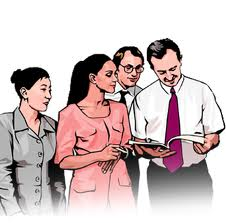 10
[Speaker Notes: other divisions are willing to pay for the services of an employee working in another division of an organization.]
Thus, the value of an employee would be high if he has several alternative uses for employment in the various division of an enterprise. This brings to light an important fact that the opportunity cost is linked with scarcity. This method determines the value of human resources by establishing competitive bidding within an organization.
11
Capitalization of salary method:-
The advocates of this method Baruch Lev and Aba Schwartz have used the concept of human resources in terms of economic value in this model. According to them the salaries payable to employees during their stay with the organization may be used as a replacement for the value of human resources, in view of the close co-relation between employees’ compensation and their value to the organization. Thus the value of human resources is the present value of future earnings of homogeneous group of employees.
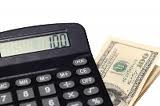 12
The application of this method involves the following steps:

Division of employees into homogeneous groups. The
     basis of employees’ division include their age,
     designation, skill and task; 

Determination of the average annual earnings for
     each group of employees; 

 Calculation of the present value of the total earnings
     of each class of employees with the help of an
     appropriate discount rate.
13
Economic valuation  method:-
Economic valuation method considers the present worth of the employee’s future service expected to be derived during their stay with the organization as the value of firm’s human resource. Although there are some resemblances between earlier model i.e., capitalization of salary method and this model, yet they differ with each other. The economic valuation model recommends the capitalization.
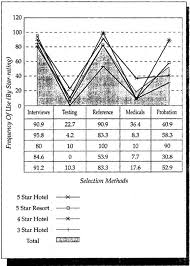 14
According to economic valuation method, the value of human resources is determine on the basis of the expected services of the employees in each service state that they may occupy during their association with the organization.
15
Return on efforts employed method:-
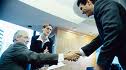 This method measures the value of the firm’s human resources on the basis of efforts made by the individual for the organizational benefits. These efforts are evaluated in the light of the following factors :

 Positions an employee holds;
 Degree of excellence employee achieves;
 Experience profile of the employee.
16
Adjusted discounted future wages method:-
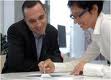 Roger H. Hermanson developed this model wherein he recommends measuring the value of human resources on the basis of relative efficiency of an organization in the industry. This model relates the value of human resources with the extra profit the firm earns over and above the industry expectations. In fact, this model attributes the difference in profitability rates between firms of an industry to the varying efficiency of their human resources.
17
It is with this argument Hermanson suggested to measure the value of the human resources on the capitalized value of the excess future profits realized by the firm. Accordingly, the valuation of a firm’s human-resources involves the following step:
18
Reward valuation method:-
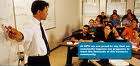 As an improvement over the capitalization of salary method Flamholtz developed a model commonly known as Stochastic Rewards Valuation Method. The method seeks to measure the value of human resources on the basis of an employee’s value to an organization at various services states (roles) that he is expected to occupy during the span of his working life with the organization. The author has identified the major variables which determine the value of an individual to a firm.
19
Standard Cost Method :-
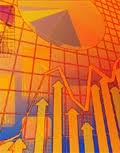 This method envisages establishment of a standard cost per grade of employee, updated every year. Variances produced should be analyzed and would form a useful basis for control. Replacement costs can be used to develop standard costs of recruitment, training and developing individuals, such standards can be used to compare actual results with those planned.
20
Currant Purchasing Power Method :-
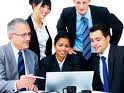 Under it, instead of taking the replacement cost to capitalized, the capitalized historic cost of investment in human resources is converted into current purchasing power of money with help of index numbers. Its great advantage is its simplicity even though it might produce only approximate answers and approximately correct data.
21
22
Human ResourceInventory
Inventory is a term that is use to count tangible objects like goods and raw materials. The inventory of human resources is also prepared in the same way but it is not simply the counting of heads that are available at present but cataloguing the present and future potentials. The human resources of the organization are divided into managerial and non-managerial categories, the skills inventory is related with non-managerial employees and the management inventory is related with the management personnel
23
24
The process of preparing a human resource inventory involves the determination of personnel whose inventory is to be made, cataloging the factual information of each employee, systematic and detailed appraisal of these employees and a thorough study of the individuals who have potential for growth.
Human Resource Inventory:
       Human Resource Inventory consists of information about the characteristics of organization members. This focuses on the past performance and future potential and the objective is to keep management up to date about the possibilities for filling a position from within. 
This inventory should indicate which individuals in the organization would be appropriate for filling a position if it becomes available.
 Walter S. Wikstrom proposed that organizations keep 3 types of records that can be combined to maintain a useful human resources inventory.
25
Management Inventory Card

It includes both an organizational history of the employee and cues on how she might be used in the future.
It can include details like :
26
Age,
Year of Employment,
Present Position,
Duration of current Posting,
Performance Ratings,
Strengths and Weaknesses,
Positions to which the employee can be moved,
By when would she be able to take the new role,
What new training and development required for the same.
27
Position Replacement Form
 
This record focuses on position centered information rather than people cantered information. The position information form is helpful in determining what would happen to a present position, if the current incumbent is moved to some other post or leaves the organization.
28
Management Manpower Replacement Chart
 
This Chart presents a composite view of the individual’s management considers significant for human resource planning.
 The current incumbent’s performance rating and promotion potential  can be easily compared with those of the other employees when a company is trying to determine which individual would most appropriately fill a particular position
29
All these 3 forms together help the management answer the questions:
 What is the organizational history of an individual and what potential does the person possess?
If a position becomes vacant, who might be eligible to fill it?
What are the merits of one individual being considered for a position compared to those of another individual under consideration?
30
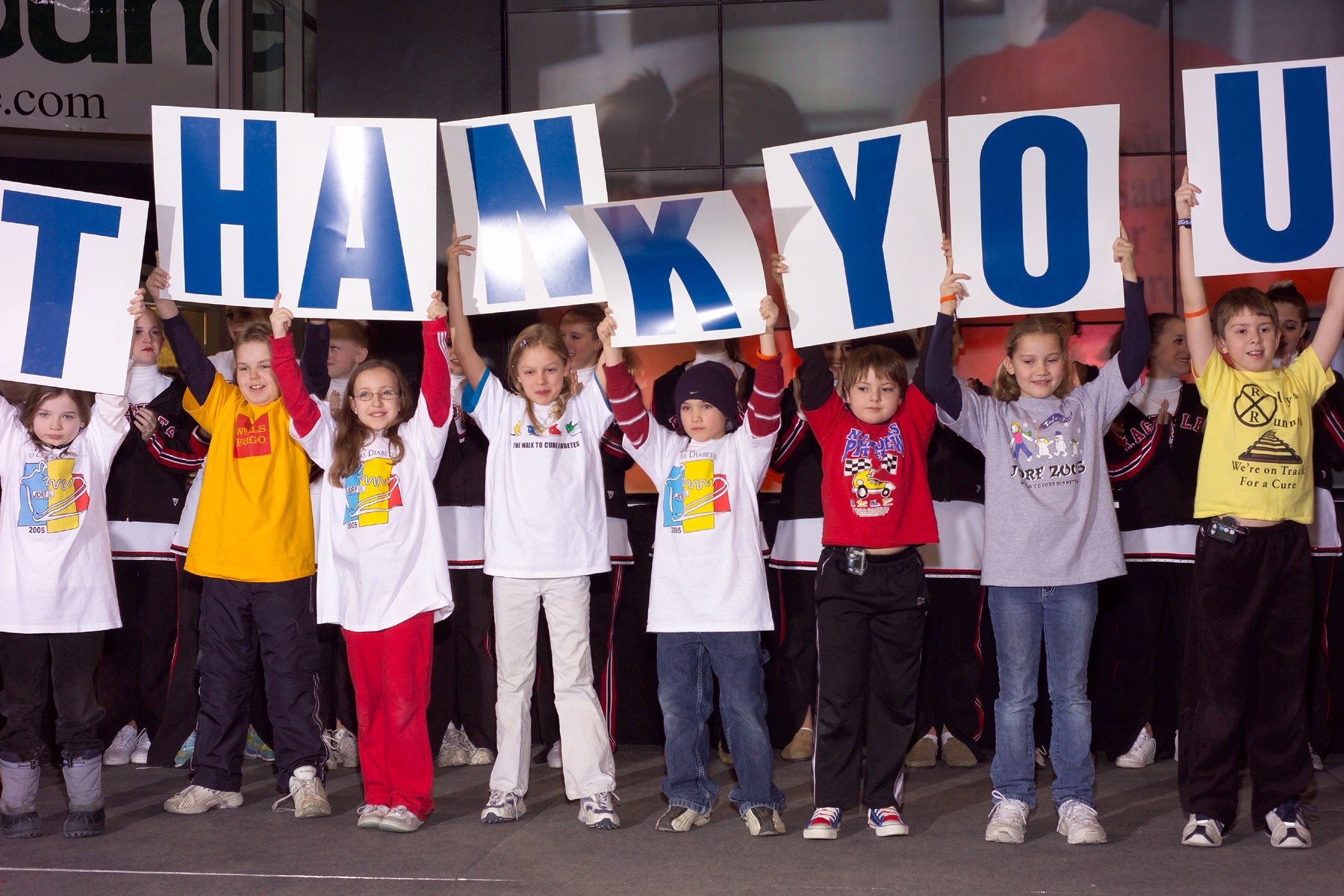 31